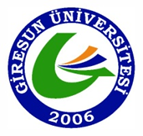 GİRESUN ÜNİVERSİTESİ REKTÖRLÜĞÜ
İdari ve Mali İşler Daire Başkanlığı
Teknik Şartname Usul ve Esasları
HAZIRLAYAN 
Şube Müdürü Ahmet MEMİŞ
4734 SAYILI KAMU İHALE KANUNU
Şartnameler
Madde 12- İhale konusu mal veya hizmet alımları ile yapım işlerinin her türlü özelliğini belirten idari ve teknik şartnamelerin idarelerce hazırlanması esastır. Ancak, mal veya hizmet alımları ile yapım işlerinin özelliği nedeniyle idarelerce hazırlanmasının mümkün olmadığının ihale yetkilisi tarafından onaylanması kaydıyla, teknik şartnameler bu Kanun hükümlerine göre hazırlattırılabilir.
İhale konusu mal veya hizmet alımları ile yapım işlerinin teknik kriterlerine ihale dokümanının bir parçası olan teknik şartnamelerde yer verilir. Belirlenecek teknik kriterler, verimliliği ve fonksiyonelliği sağlamaya yönelik olacak, rekabeti engelleyici hususlar içermeyecek ve bütün istekliler için fırsat eşitliği sağlayacaktır.
Teknik şartnamelerde, varsa ulusal ve/veya uluslararası teknik standartlara uygunluğu sağlamaya yönelik düzenlemeler de yapılır. Bu şartnamelerde teknik özelliklere ve tanımlamalara yer verilir. Belli bir marka, model, patent, menşei, kaynak veya ürün belirtilemez ve belirli bir marka veya modele yönelik özellik ve tanımlamalara yer verilmeyecektir.
Ancak, ulusal ve/veya uluslararası teknik standartların bulunmaması veya teknik özelliklerin belirlenmesinin mümkün olmaması hallerinde "veya dengi" ifadesine yer verilmek şartıyla marka veya model belirtilebilir.
KAMU İHALE GENEL TEBLİĞİ
Madde 55-Mal alımı ihalelerinde teknik şartnamenin hazırlanması 
55.1. İdare tarafından mal alımı ihalelerinde alım konusu mal veya malların teknik kriterlerinin ve özelliklerinin belirtildiği teknik şartname hazırlanması zorunludur. Teknik şartnamenin hazırlanmasında, 4734 sayılı Kanunun 12 nci maddesi ve Mal Alımı İhaleleri Uygulama Yönetmeliğinin 14 üncü maddesinin esas alınması gerekmektedir.
55.2. Teknik şartnamede aday veya isteklinin ihaleye katılımda teknik yeterliğe ilişkin sunacağı belgelere yönelik düzenleme yapılması durumunda bu belge veya belgelere ön yeterlik şartnamesinin “Ön yeterlik başvurusu için gereken belgeler ve yeterlik kriterleri” başlıklı maddesinin ilgili alt maddesinde veya idari şartnamenin “İhaleye katılabilmek için gereken belgeler ve yeterlik kriterleri” başlıklı maddesinin ilgili alt maddesine yer verilmesi gerekmektedir. Teknik şartnamede yapılan düzenleme ile ön yeterlik şartnamesi ve/veya idari şartnamede yapılan düzenlemelerin birbiriyle uyumlu olması gerekmektedir.
55.3. Yedek parça alımlarında, alım konusu malın tanımının yapılabilmesi için, yedek parçasına ihtiyaç duyulan ana malın marka ve modelinin teknik şartnamede belirtilmesi mümkündür.
55.4. (Ek: 20/8/2011-28031 R.G./ 21. md.) Yetkili kurum ve kuruluşlar tarafından özürlü vatandaşların kamu hizmetlerinden daha etkin yararlanabilmesi için alım konusu mala yönelik teknik düzenlemeler yapılmış ise teknik şartnamenin hazırlanmasında bu düzenlemeler de esas alınır.
MAL ALIM İHALELERİ UYGULAMA YÖNETMELİĞİ
Teknik şartname
MADDE 14 – (1) Alınacak malın teknik kriterleri ve özellikleri, ihale dokümanının bir parçası olan teknik şartnamede düzenlenir. Teknik kriterlerin ve özelliklerin, verimliliği ve fonksiyonelliği sağlamaya yönelik olması, rekabeti engelleyici hususlar içermemesi ve fırsat eşitliğini sağlaması zorunludur. (Ek cümle: 30/09/2020-31260 R.G/1.md., yürürlük: 20/10/2020) Bu şartnamelerde yerli malı teklif edilmesini engelleyici düzenlemelere yer verilemez.
(2) Teknik şartnamede, varsa ulusal standart ve dengi uluslararası standartlara uygunluğu sağlamaya yönelik düzenleme yapılabilir. Ancak ulusal standardın bulunmaması durumunda sadece uluslararası standart esas alınarak düzenleme yapılabilir.
(3) Teknik şartnamede, belli bir marka, model, patent, menşei, kaynak veya ürün belirtilemez ve belirli bir marka veya modele yönelik özellik ve tanımlamalara yer verilemez. Ancak, ulusal ve/veya uluslararası teknik standartların bulunmadığı veya teknik özelliklerin belirlenmesinin mümkün olmadığı hallerde, “veya dengi” ifadesine yer verilmek şartıyla marka veya model belirtilebilir.
(4) Teknik şartnamede, alım konusu malın ambalajlanması ve etiketlenmesi ile kullanım kılavuzuna yönelik düzenleme yapılabilir. 
(5) Teknik şartnamede, alım konusu malın montajı ve satış sonrası servisi ile yedek parçasının sağlanmasına yönelik düzenleme yapılabilir. 
(6) Teknik şartnamenin hazırlanmasında, ürünlere ilişkin teknik mevzuatın hazırlanması ve uygulanmasına dair mevzuat göz önünde bulundurulmalıdır.
(7) Teknik şartnamede yapılacak düzenlemelerin, ön yeterlik şartnamesinde veya idari şartnamede ihaleye katılımda yeterlik kriteri olarak öngörülen mesleki ve teknik yeterlik kriterleri ve belgeleriyle uyumlu olması gerekir. 
(8) Teknik şartnamedeki düzenlemelerin; ihale komisyonu ile muayene ve kabul komisyonunca yapılacak inceleme ve değerlendirmelerde tereddüt oluşturmayacak şekilde açık olması gerekir.
(9) Özel imalat süreci gerektiren mal alımlarında, yüklenici tarafından öncelikle malın prototipinin idareye sunulmasına ve bu prototipin kabulünden sonra üretiminin yapılmasına yönelik teknik şartnamede düzenleme yapılabilir.
(10) Alım konusu malın niteliği ve bu Yönetmelikte öngörülen düzenlemeler esas alınarak yüklenicinin personel çalıştırmasının öngörülmesi halinde, bu personelin sayısı ve niteliği teknik şartnamede veya sözleşme tasarısında belirtilir.
(11) Özel imalat süreci gerektiren mal alımlarında, malın ilgili mevzuat uyarınca teknik düzenleme kapsamında bulunması ve piyasaya arz edilmesinin belirli kurallara tabi olması durumunda; idare ve yüklenicinin malın uygunluk değerlendirilmesine yönelik yükümlülükleri, teknik şartnamede ve/veya sözleşme tasarısında belirtilir.
(12) Teknik şartnamenin idare tarafından hazırlanması esastır. Ancak, alınacak malın özelliğinin gerektirdiği hallerde ihale yetkilisi tarafından onaylanması kaydıyla, teknik şartname, Kanun hükümlerine uygun olarak danışmanlık hizmet sunucularına hazırlattırılabilir.
TEKNİK ŞARTNAME 
USUL VE ESASLARI
 (1) İhtiyacı duyulan mal/malzeme veya hizmetin verimlilik ve fonksiyonelliğini sağlayacak şekilde, teknik ve diğer tüm özellikleri tereddüde yer bırakmayacak, açık ve anlaşılır bir şekilde kesin hükümler ile tarif eden, kullanım şartlarını, işletme ve bakım özelliklerini, ambalajlama, etiketleme, taşıma ve depolama gereksinimlerini, garanti ile eğitim hususlarını içeren, tedarikte rekabeti engellemeyecek ve bütün istekliler için fırsat eşitliği sağlayacak biçimde hazırlanan, mal/malzeme veya hizmet işlerinin alımına esas teknik dokümanı ifade eder.
(2) Birimlerin ihtiyacı için 4734 sayılı Kamu İhale Kanunu kapsamında alımı yapılacak mal/malzeme ve hizmet alımı işinin tedarikine esas olacak teknik şartnameler veya teknik şartname yerine kullanılabilecek doküman/dokümanlar; mal/malzemeyi/hizmeti talep eden birimin konusunda uzman akademik veya idari personeli tarafından hazırlanır. Hazırlanan teknik şartnameler adı soyadı ile unvan yazılarak imzalanır, birden fazla sayfadan oluşan teknik şartnamelerin her sayfası paraf edilir ve son sayfası imzalanır.
(3) Teknik şartnamede yer alacak hükümler tereddüde, yanlış anlamaya ve maddedeki niteliğin ya da bir isteğin diğer bir maddedeki nitelik ya da istekle çelişmesine imkân bırakmayacak şekilde açık ve kesin olmalıdır.
(4) Teknik şartnamelerde esas amaç, teknik istekleri açıkça belirtmektir. Bu yapılırken, basit ve herkes tarafından aynı şekilde ve kolayca anlaşılır kelimeler ve farklı yorumlamaya izin vermeyen kısa cümleler kullanılması ve ayrıca teknik özelliklerin tablolar halinde belirtilmesi önem taşımaktadır.
(5) Belirlenecek teknik kriterlerin, verimliliği ve fonksiyonelliği sağlamaya yönelik olması, rekabeti engelleyici hususlar içermemesi ve bütün istekliler için fırsat eşitliği sağlaması zorunludur.
(6) Teknik şartname, tek bir firmaya ait ürünün özellikleri esas alınarak düzenlenmemeli, en az iki, mümkünse daha çok sayıda üretici firmayı kapsayacak şekilde hazırlanmalıdır.
(7) Teknik şartnamelerde; belli bir marka, model, patent, menşei, kaynak veya ürün belirtilemez ve belirli bir marka veya modele veya tek firmaya yönelik özellik ve tanımlamalara yer verilemez. Ancak, ulusal ve/veya uluslararası teknik standartların bulunmaması veya teknik özelliklerin belirlenmesinin mümkün olmaması hallerinde “veya dengi” ifadesine yer verilmek şartıyla marka veya model belirtilebilir.
(8) Teknik şartnamelerde birbirinden bağımsız her bir istek ve özellik ayrı bir maddede belirtilmelidir.
(9) Teknik şartnamelerde, tedarik edilecek mal/malzemeyi/hizmeti çok değişik kalite seviyelerinde tanımlayan veya işin kalitesini düşürecek nitelikte takdir hakkı veren hükümlere yer verilemez.
(10) Teknik şartnamelerde istek ve özellikler belirtilirken; “kolay, rahat, iyi, birinci sınıf, yumuşak, sert, eğik, dayanıklı” gibi soyut ifadelerin kullanılmaması, somut olarak teknik istek ve özelliklerin yazılması esastır.
(11) Teknik şartnamede, sayılar ile ifade edilen teknik kriterlere yer verilebilir. Bu tür düzenleme; “en az ...”, “en fazla ...”, “...arasında”, “± ...”, “en az .. aralığında”, “en fazla … aralığında” şekillerinden uygun olanı seçilerek yapılması halinde teknik kriterlerin somut bir hale gelmesi sağlanmış olacaktır.
(12) Teknik şartnamelerde uluslararası ölçü birimlerine uygun ölçü birimleri kullanılmalıdır.
(13) Teknik şartnamelerde idari, hukuki vb. teknik olmayan isteklere yer verilmemelidir.
(14) Teknik şartname konusu olan mal/malzeme/hizmetin kısımlarının fiziksel, kimyasal ve mekanik özellikleri ayrı ayrı belirtilmelidir. Bu özellikler; kütle, hacim, işletme, yerleşim ile ilgili boyutlar, asgari fiziksel, kimyasal ve mekanik özellikleri, dayanıklılık faktörleri, hassasiyet faktörleri, sağlık ve emniyet kriterleri, çalışma ömrü, depolama ömrü, bakımlar arası ömür gibi özellikler olabilir.
(15) Teknik şartnamesi hazırlanacak malzemeden/hizmetten beklenen performans, çalışma şartları, kullanım yeri ve amacı açıkça belirtilerek fonksiyonel istekler eksiksiz bir şekilde yazılmalı, bu bölümde malzemenin/hizmetin birlikte kullanılacağı diğer elemanlar ile uyumlu çalışması isteğine de yer verilmelidir.
(16) Teknik şartnamedeki her bir sayısal istek, rakamın yanına parantez içinde yazı ile de yazılmalıdır.   
(17) Ticarî isimler, tescilli markalar ve diğer özel isimler, bir firmanın malının bir parçasına verdiği, fakat kendine mahsus marka, kod, tip, numara ve adları teknik şartnamede kullanılmamalıdır.
(18) Teknik şartnamelerde mümkün olduğunca kısaltma, sembol vb. harfler ve işaretler kullanılmamalı, kullanılması gerekiyorsa ya da zorunlu ise yanlış anlamalara meydan vermemek için bu kısaltma ve sembollerle ifade edilmek istenen kısaltmaların açık şekli şartname içinde veya ekinde alfabetik sıraya göre düzenlenmiş şekilde verilmelidir.
(19) Mal/malzeme ile birlikte istenecek yedek parça ve sarf malzemesi, test ve kalibrasyon cihazı ve kalibrasyon için gerekli standart numune, bakım set ve avadanlığı, doküman (kullanma kılavuzu, yedek parça kataloğu, bakım talimatı, vb.), vb. ile ilgili teknik hususlar teknik şartnameye dâhil edilmelidir.
(20) Çevre şartlarından etkilenebilecek malzeme için (elektronik, optik ve elektro optik cihazlar, araç, teçhizat, vb.) çevre şartları ile ilgili istekler bunların hangi şartlarda muayene edileceği hususu ile birlikte teknik şartnamelere yazılmalıdır.
(21) Çevre ile ilgili istekler; malzemenin kullanım yerine göre, sıcaklık, basınç, rutubet, buz, kar, yağmur, rüzgar, su ve tuz serpintisi, şok ve ivme, titreşim gürültü, toz, kum, mikroorganizma, radyasyon, elektrik, manyetik ve elektromanyetik etkiler, kimyevi maddeler, vb. çevre koşullarından etkilenmeleri gibi isteklerden kullanım yerinde maruz kalabileceği çevre şartlarını kapsamalıdır.
(22) Teknik şartnamelerde bazı doküman ya da şartnamelere atıfta bulunmak yerine istenilen tüm özellikler açıkça ve anlaşılır bir şekilde teknik şartnamede belirtilmelidir.
(23) Teknik şartnamede istenilen özellikler belirli bir akış içerisinde ve maddeler halinde numaralandırılarak belirtilmelidir.
(24) Alınacak mal/malzeme/hizmetin ifasında, yapımında, taşınmasında, kurulmasında ve kullanılmasında özel izin, ruhsat vb. bilgi ve belgelere ait düzenlemeler kesinlikle belirtilmelidir.
(25) Yedek parça alımlarında parçayı tanımlama ve asıl ürüne entegresi konusunda tereddütler yaşanmaması için, ihale konusu işin tanımının yapılabilmesi için, yedek parçasına ihtiyaç duyulan ana malın marka ve modeli belirtilerek teknik şartname düzenlenebilecektir.
(26) Temin edilecek mal/malzeme ve sistemi/hizmeti ya da herhangi bir makine veya teçhizatı kullanacak personele eğitim verilip verilmeyeceği, verilecekse kaç personele verileceği, eğitimin süresi ve yeri teknik şartnamede belirtilmelidir.
(27) Kalite güvence sistemi belgesi ve standartlara ilişkin belgeler teknik şartnamede belirtilmeyecek, buna ait düzenlemelere idari şartname ve sözleşme tasarısında yer verilecektir.
(28) Mal/malzeme alımlarında garanti hususunda 2 yıldan az olmamak üzere ücretsiz servis, bakım, onarım düzenlemesi yapılmalı ve ayrıca mal/malzemenin garanti sonrası yedek parça, bakım-onarım ve servis hizmetlerinin ücreti mukabilinde ve 10 yıl süre ile sağlanması hususunda düzenleme bulunmalıdır.
DİNLEDİĞİNİZ İÇİN 
TEŞEKKÜR EDERİZ.